TCJA Section 199A - Qualified Business Income Deduction     What it means to Estates, Trusts and Entity Selection
Delaware Trust Conference
October 24, 2018
Presented By :
Jordon Rosen, Director
Bruce W. Tigani, Partner
Jerome K. Grossman, Partner
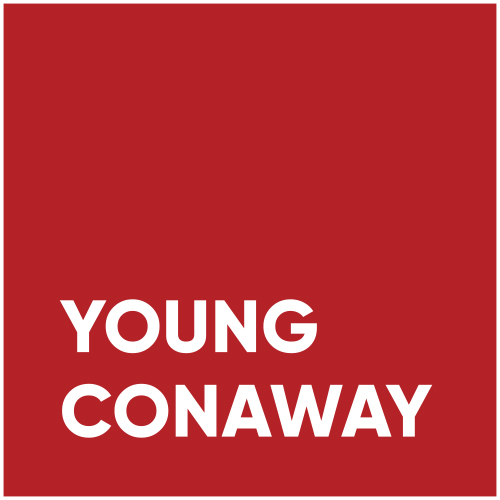 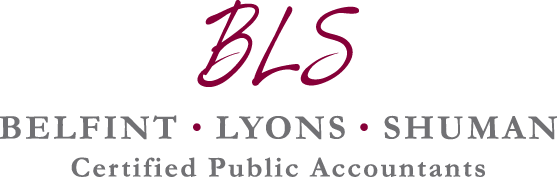 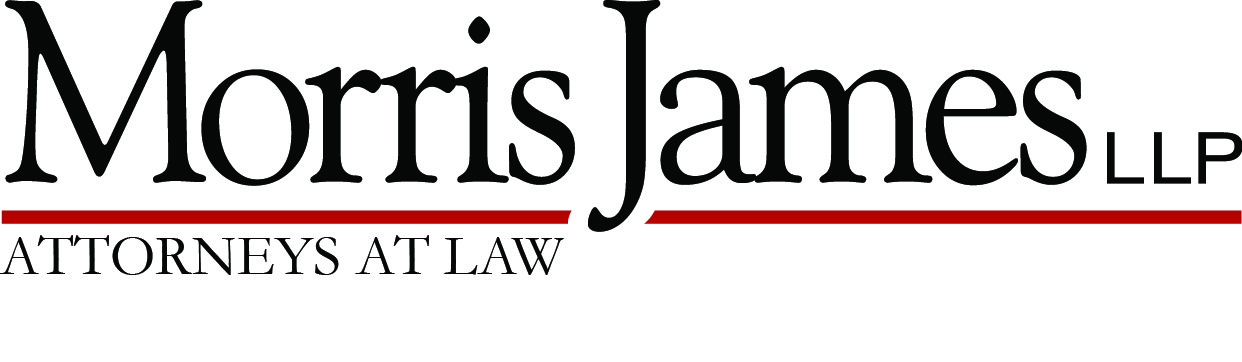 Agenda
TCJA Section 199A – the mechanics – a 30,000 foot overview
Application of 199A to estates and trusts
Aggregation and Combination rules under 199A
Choice of entity selection considerations
2
Corporate Tax Rates Reduced (after 2017)
Prior rates: 15%, 25%, 34%, and 35% (Personal Service Corps. paid at the 35% rate)
For tax years beginning in 2018: Flat 21% (including Personal Service Corps.)
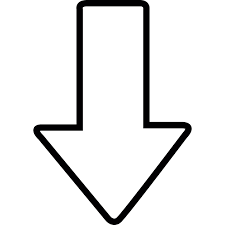 3
Qualified Business Income Deduction:Section 199A
Overview
Applies to non-corporate taxpayers-
Individuals ( including children subject to the Kiddie tax)
Estates
Non-granter trusts 
Applies to tax years beginning 2018     2025
Applies to income from an S Corp., Schedule E real estate rentals, partnerships or sole proprietors 
Applies only to QBI effectively connected with conduct of a trade or business within the U.S.
QBI includes items of income, gain, deduction and loss
No distinction between passive and active income 
Effectively reduces top rate of 37% to 29.6%
4
QBI Does not include
Overview
Certain investment income, including short-term and long-term capital gains 
Reasonable Compensation paid to the taxpayer
Guaranteed payments paid to the taxpayer
5
Section 199A ( QBI deduction) Does Not apply to
Computation of Net Investment Income Tax (NIIT)
Computation of SSA benefits
Computation of S. E. Tax
The Big Question – currently the QBI deduction computation does not consider certain “adjustment to income”, such as the SEP deduction, 50% of S.E. tax deduction and the deduction for S.E. health insurance. Will Congress change this?
6
Quick Reference Chart - The QBI Deduction
MFJ :
Other than MFJ (Including Trusts and Estates) :
7
QBI – Wage/Asset Limitation
Wage Limitation does not apply if taxable income does not exceed $315,000
Limitation phases in when taxpayer’s taxable income exceeds $315,000 for MFJ ($157,500 for others).
Phase-in is over the next $100,000 of taxable income for MFJ ($50,000 for others).
If taxable income > $415,000 - MFJ ($207,500 for others) - the deduction cannot exceed the greater of: 
50% of (allocated share of) W-2 wages of the trade or business, or
25% of (allocated share of) W-2 wages of the trade or business, PLUS  2.5% of the unadjusted basis of all qualified property held by and available for use in the T/B at the close of the year
8
W-2 Wages
Paid with respect to employment during the calendar year
Limited to wages paid attributable to QBI
Wages do not include any amount which is not properly included in a return filed with the Social Security Administration on or before the 60th day after the due date for such return (including extensions)
9
Qualified Property
With respect to a qualified trade or business
Tangible property (personal or real), subject to the allowance for depreciation under Section 167
Held for use in a qualified t/b at the close of the taxable year,
Used at any point during the taxable year in the production of qualified business income, and
the depreciation period has not ended before the close of the taxable year.
10
Qualified Property Continued
Depreciable period-
Beginning on the date placed in service by the taxpayer
Ending on the later of
Date which is 10 years after such date, or
the last day of full year in the applicable recovery period that would apply to the property under Section 168
11
QBI Deduction for Specified Service Industry
Generally does not apply
Exception if taxable income of individual does not exceed $315,000  (MFJ), $157,500 (for others).
Exception is phased-out over the next $100,000 (MFJ), $50,000 (for others)
QBI deduction does not apply to the business of performing services as an employee.
Specified services include any trade or business involving the performance of services in the field of health, law, accounting, actuarial sciences, performing arts, consulting, athletics, financial services, brokerage services, or any trade or business where the principal asset of such trade or business is the reputation or skill of one or more of its employees or owners, or which involves the performance of services that consist of investing and investment management trading, or dealing in securities, partnership interest, or commodities (but not engineers and architects).
12
QBI Examples: Example #1
Basic Rule: Combined QBI deduction cannot exceed taxable income
(net of capital gains) x 20%
John is a married accountant with business income of $150,000
QBI Deduction: $150,000 x .20 = $30,000
Net Taxable Income: $200,000
$200,000 x .20 = $40,000
QBI deduction is not limited
Mary is a married accountant with business income of $250,000
QBI Deduction: $250,000 x .20 = $50,000
Net Taxable Income: $200,000
$200,000 x .20 = $40,000
QBI deduction is limited to $40,000
13
QBI Examples: Example #2
For Non-Specified Service Businesses: 
When taxable income exceeds $415,000 (MFJ), the QBI deduction is limited to the greater of:
50% of Wages or
25% of Wages PLUS 2.5% of unadjusted basis of property
Bruce is married and has a yard cleaning company and has taxable income of $600,000 and the QBI amount from the company is $100,000. The company pays wages of $50,000 and has nominal assets
Lesser of:
$100,000 x .20 = $20,000
Limited to: $50,000 (wages) x .50% = $25,000
Bruce’s QBI deduction is not limited
14
QBI Examples: Example #3
Bruce also owns a commercial rental property that generates $8,000 of QBI. Assume the property is fully depreciated and there are no employees.
The QBI deduction is $0
15
QBI Examples: Example #4
Same as EXAMPLE #3 except the building is not fully depreciated and was purchased for $250,000, which includes land cost of $50,000.
QBI deduction is $8,000 x .20 = $1,600
($0 wages x .25) PLUS $200,000 (net of land) x .025 = $5,000
QBI deduction of $1,600 is not limited
16
QBI Examples: Example #5
Jordon is married and has a widget producing business that generates $100,000 of QBI. His taxable income is over $415,000.  In addition, he paid wages of $30,000 and has qualified property of $50,000.
$100,000 x .20 = $20,000
Wage Test 1: $30,000 x .50 = $15,000
Wage Test 2: ($30,000 x .25) + ($50,000 x .025) = $8,750
QBI deduction is limited to $15,000 (the greater of $15,000 or $8,750)
17
Section 199A Application to trusts, estates and beneficiaries
A trust or estate is treated as a passthrough entity to the extent it allocates QBI and other items to its beneficiaries and is treated as an individual to the extent it retains the QBI and other items.
18
Section 199A – Grantor Trusts
To the extent the grantor or another person is treated as owning all or part of a trust under sections 671 through 679, such person computes its section 199A deduction as if that person directly conducted the activities of the trust with respect to the portion of the trust treated as owned by that person.
19
Section 199A – Non - grantor trusts and estates
Trust or estate must allocate qualified items of deduction in computing QBI.
Depletion, amortization and depreciation that are otherwise properly included in the computation of QBI are included in such computation, regardless of how they may otherwise be allocated between the trust or estate and its beneficiaries
QBI is to be allocated to each beneficiary and to the trust or estate based  on relative proportion of DNI for the taxable year, or is to be retained by the trust or estate.  
If no DNI for the taxable year, all items are allocated to the trust or estate.
20
ESBTs
S portion
Grantor portion
Non- S portion
21
Threshold and Anti-Abuse Rules
$157,500       $207,500 in 2018
Increased by COLA 2019      2025
Taxable income of estate/trust is determined before taking into account any distribution deduction under section 651 or 661
Trusts formed or funded with significant purpose of receiving a deduction under Section 199A will not be respected.
Two or more trusts will be aggregated and treated as a single trust if such trusts have substantially the same grantor(s), beneficiaries and if the principal purpose* for establishing such trusts or for contributing additional cash or other property, is the avoidance of Federal income tax. Spouses will be treated as one person. Reg. Section 1.643 (f)-1. *significant non-tax purpose
22
Planning For Trusts
If holding fully depreciated real property that has no basis, consider transferring business interest to a CRT
Making a Section 645 election may hurt the estate/trust’s QBI deduction
23
Aggregation & Combinations Under Section 199A
Trust or estates can be owners of multiple QBI related activities through LLCs, S Corporations, REITS and PTPs and will need to compute the QBI deduction for each of them. Is there a way to aggregate the multiple activities? If so, are there any restrictions?
Same as the last situation, except that one of the LLCs received by the trustee is an interest in a professional sports team, which is considered a specified service under the new rules. Can this activity be combined with other non-specified service activities to compute QBI for the trust or estate?
In what situations, if any, can a specified service (such as a consulting business) be combined with a non –specified service business?
24
Required Aggregation of Activitiesfor Specified Service Trade or Business
The strict taxable income limitations applicable to an SSTB create an incentive to separate out related activities – e.g., administrative functions and rental real estate – into distinct entities, in an effort to avoid having them aggregated with the SSTB, and to separately qualify those activities for the QBI deduction.
 
While the statutory provisions of the Act did not prohibit this strategy, the Proposed Regs have directly addressed it by implementing rules mandating aggregation of certain activities that are to be integrated into the SSTB.
The Proposed Regs state that an SSTB includes any trade or business that provides 80% or more of its property or services to an SSTB, so long as the two entities share 50% or more common ownership. 
Further, even if a trade or business provides less than 80% of its property or services to a commonly-controlled SSTB, while the entire business is not treated as an SSTB, to the extent that it does provide property or services to the commonly-owned SSTB, that portion will be treated as income earned in an SSTB and, therefore, ineligible for the QBI deduction. 
There is a de minimis exception to the above that permits the trade or business to provide up to 10% of its gross receipts in property or services to a commonly-controlled SSTB without disqualifying any portion of its income for the QBI deduction (Note: the threshold is lowered to 5% for trades or businesses with gross receipts greater than $25 million).
To illustrate: A dentist owns a dental practice and also owns an office building.  The dentist rents half the building to the dental practice and half the building to unrelated persons.  Under the Proposed Regs, the renting of half of the building to the dental practice will be treated as an SSTB. 
In addition, the Proposed Regs provide that if a trade or business has 50% or more common ownership with an SSTB and shared expenses – including wages or overhead expenses with the SSTB – it is treated as incidental to an SSTB and, therefore, as an SSTB, if the trade or business represents no more than 5% of gross receipts of the combined business.
Panel Discussion – Choice of Entity
For much of the past thirty years, the highest corporate tax rate has exceeded or been about the same as the highest tax rate for individuals.  What opportunities – or pitfalls – does the slash in the corporate tax rate open up?
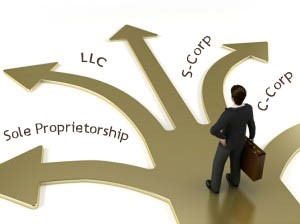 Entity Selection New Considerations Under New Rules
The new 21% flat rate for C corporations eliminates any opportunity to benefit from a run through the lower 15% rate bracket previously available.
The basic structure of the corporate tax system remains the same – corporate earnings are taxed twice, once when earned and again when distributed.  Even with the preferential rate on qualified dividends, the C Corp. structure may be less tax-efficient than pass-through entity choices.
The double tax means that $100 of C Corp. earnings nets $64.15 upon distribution to an individual shareholder when dividend income is taxed at the 15% rate and the 3.8% Net Investment Income Tax applies – a 35.85% combined tax rate
If a QBI deduction is available, the C Corp. structure is substantially less attractive
Entity Selection Considerations (cont’d)
Earnings left within a C Corp. won’t be subject to the shareholder level tax, creating an incentive to accumulate earnings instead of distributing them. 
The accumulated earnings tax functions as a disincentive – when a C Corp. accumulates earnings beyond the “reasonable needs of the business” a second level of corporate tax can be imposed at a 20% rate.
The personal holding company tax may also apply to a C Corp. which has a small number of shareholders and derives most of its income from “passive” sources (dividends, interest, and rents, for example) – the penalty is the same – a second corporate tax at a 20% rate.
Deemed dividends provide a relief valve for avoiding the taxes – but they can be an expensive cure.
These taxes have been dead letters for a long time but may regain importance under the flat rate C Corp. tax regime.
Entity Selection Considerations (cont’d)
Reasonable compensation may take on added significance, particularly for pass-through entities.  There are several reasons:  
Even if all of an S Corp.’s pass-through income is taxed at the same income tax rate, compensation is subject to payroll taxes as well, giving the IRS an incentive to assure that a stockholder/employee is being compensated adequately for services provided to the S Corp.  
Regardless of the choice of entity, QBI doesn’t include reasonable compensation or, in the case of a tax partnership, guaranteed payments.  If a QBI deduction is in play, the IRS again has incentive to assure that every owner/employee is being compensated properly.  
Note, however, the recently issued Proposed Regs do not extend the principle of “reasonable compensation” to impute the concept to partnerships and proprietorships – thereby providing a distinct advantage to these structures over an S corp. in maximizing available QBI.
In a C Corp. structure in which the C Corp. can demonstrate the requisite need to accumulate earnings (and thus avoid the accumulated earnings tax), the IRS has considerable incentive to assure payment of reasonable compensation which, in turn, reduces corporate income that qualifies for the low C Corp. tax rate and, instead, exposes it to payroll taxes and earned income.
Entity Selection Considerations (cont’d)
For many businesses currently organized as pass-through entities, converting to C Corp. status for the presumed benefit of a lower rate won’t make sense
In any case, a careful analysis of the business’s assets is important – for example, it might be tax-advantageous to leave some assets, such as real property, within the pass-through entity even if the decision is made to conduct business operations through a C Corp.
If assets are stripped off, assure that appropriate rental agreements between the pass-through entity and the C Corp. are in place.
Entity Selection Considerations (cont’d)
What about converting a C Corp. to an S Corp. to take advantage of the QBI deduction?
Some C Corp. stockholders may not qualify to hold stock in an S Corp. – generally, corporations, partnerships and many types of trusts aren’t eligible S Corp. stockholders.
A C Corp. with two classes of stock outstanding can’t make an effective S election, unless the only difference in classes are voting power.
A C Corp. with substantial accumulated earnings may be able to make an S election but may not be able to maintain it for more than three years.  A deemed dividend distribution may be a fix, but may be expensive.
A change in the method of accounting for inventory may, as a practical matter, rule out such an election.
Factors Influencing Entity Selection
Taxable Income Threshold Limits
Below the Threshold Amount
Within the Threshold Range
Greater than the Threshold Range
Specified Service Trade or Business
W-2/Unadjusted Basis of Qualified Property 
Reasonable Compensation Requirements
Need to Retain Earnings
State Tax Considerations
Choice of Entity Example #1
Paul owns an HVAC business.  Paul performs $120,000 worth of services for the business annually, by reasonable compensation standards.  The business pays out $250,000 in W-2 wages to individuals other than Paul and owns no qualified property.  The business earns $315,000 in annual profit, before attributing any compensation to Paul for his services.  
Paul is married, and he and his wife file a joint income tax return.
* If these figures represent the total income of Paul and his wife, and they take the standard deduction of $24,000, their QBI deduction will be capped at 20 percent of their taxable income (without regard to the QBI deduction itself), which would be 20 percent of ($315,000 minus $24,000).
Choice of Entity Example #2
Same facts, except the business earns $600,000 in annual profit, before attributing any compensation to Paul for his services.
* If these figures represent the total income of Paul and his wife, and they take the standard deduction of $24,000, their QBI deduction will be capped at 20 percent of their taxable income (without regard to the QBI deduction itself), which would be 20 percent of ($600,000 minus $24,000).
Choice of Entity Example #3
Same facts, except the business earns $600,000 in annual profit, before attributing any compensation to Paul for his services, and 
the business is a specified service business; or
the business utilizes independent contractors instead of employees and therefore pays no wages.
Choice of Entity Example #4
Same facts, except the business earns $550,000 in annual profit, before attributing any compensation to Paul for his services, and 
the business is a specified service business; or
the business utilizes independent contractors instead of employees and therefore pays no wages.  
Also, Paul wishes to maintain a reserve of $200,000 annually to allow for future flexibility in growth.
Tendencies* to keep in mind on entity selection
If the taxpayer has taxable income less than the QBI threshold amount (MFJ $315K):
 
A pass-through entity will typically be preferable to a C-corporation
In determining the type of pass-through entity, an LLC taxed as a partnership (or disregarded and taxed as a proprietorship) is likely to provide somewhat better tax treatment than an S-corporation 
Below the threshold, the payment of wages is immaterial to determination of the QBI deduction 
Unlike an S-corporation, there is no requirement that a partnership/proprietorship pay reasonable compensation to its owners, so available QBI is not otherwise “wasted” by payment of wages
 
Applies equally to a specified service trade or business or a qualified trade or business 
*  Note: These are intended as guidelines, and not to be applied as hard and fast rules
Tendencies (cont’d)
If the taxpayer has taxable income greater than the QBI threshold amount (MFJ $315K), but less than the upper limit of the QBI phase-out range (MFJ $415K):
 
A pass-through entity will typically be preferable to a C-corporation
In determining the type of pass-through entity, an LLC taxed as a partnership (or disregarded and taxed as a proprietorship) is likely to provide somewhat better tax treatment than an S-corporation 
In this range, W-2 wages paid are taken into account and can have a positive impact on determination of the QBI deduction 
However, any benefit to be gained by the addition of reasonable compensation payments to owners required in an S-corporation is often outweighed by the corresponding reduction to available QBI
 
The S-corporation analysis here does not apply to a specified service trade or business, and W-2 wages (including to owners) have a greater impact in this range that must be accounted for
Tendencies (cont’d)
If the taxpayer has taxable income greater than the upper limit of the QBI phase-out range (MFJ $415K):
 
Specified Service Trade or Business – QBI does not apply once a taxpayer’s taxable income exceeds the upper limit of the QBI phase-out range, and is not a factor in entity selection
Qualified Trade or Business – While a pass-through entity will typically be preferable to a C-corporation, once a taxpayer’s taxable income exceeds the upper limit of the QBI phase-out range, the QBI deduction is fully subject to the Wage/Asset limitation rules which must be accounted for in the entity selection process
Tendencies (cont’d)
Caveat: 
A company’s need to retain earnings of any significance in the trade or business may override the tendencies for any of the scenarios outlined above, and weigh heavily in favor of operating as a C-corporation with the 21% flat rate